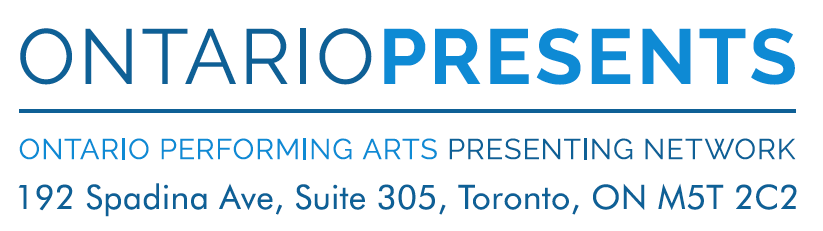 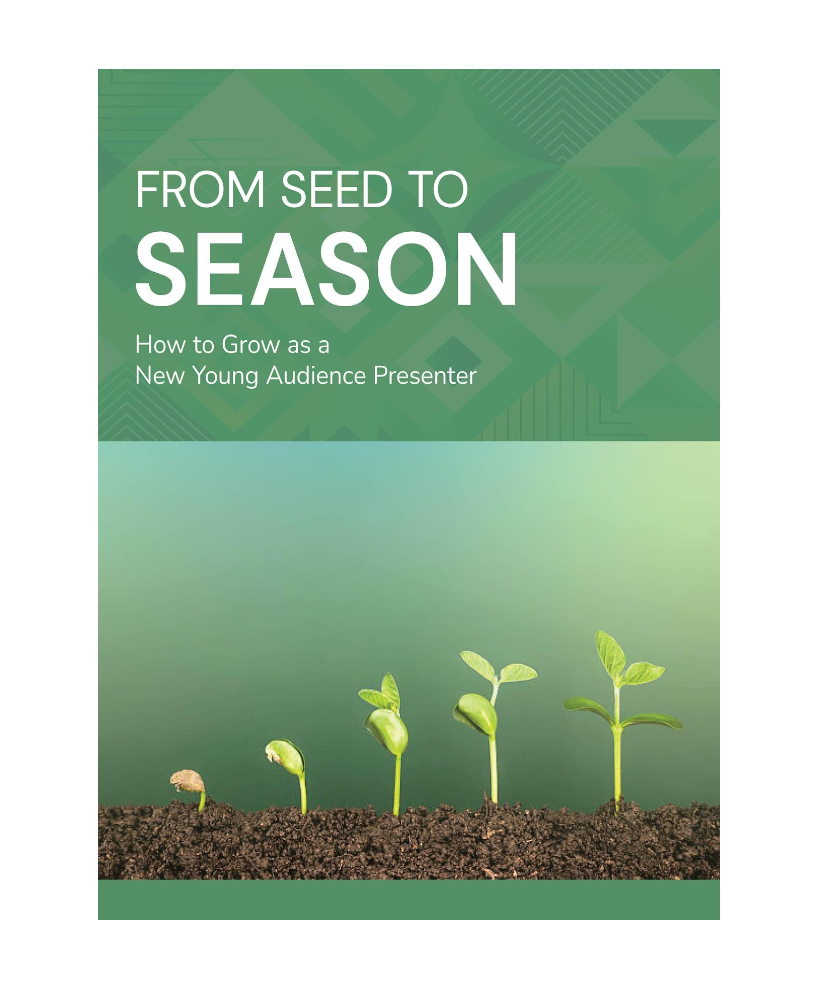 Webinar Series
“A Time to Explore EDIAD and Volunteerism” 
From Seed to Season: How to Grow as a New Young Audience Presenter
By Joanne Churchill
Joanne Churchill Arts Consulting
2023
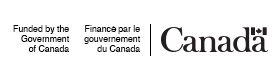 This project has been made possible in part by the Government of Canada.
Ontario Presents’ Land Acknowledgement!
We honour the past, present and future stewards of the land,  and we recognize that we have a shared responsibility for reconciliation and decolonization, as well as stewardship of the natural environment.

Ontario Presents also specifically recognizes the legacy of colonization embedded in many aspects of the performing arts sector, including the technologies, structures, and ways of thinking we use every day. 

Until recently, many Indigenous communities were legally prevented from practicing their own cultural and artistic traditions, and to this day Indigenous people still have less access to the performing arts both as audiences and artists. Other barriers such as cost and physical accessibility also disproportionately impact Indigenous people. Actively dismantling the colonial approaches embedded in our work and our tools is critical to reconciliation and Indigenous resurgence.
Where Do You Reside on Ancestral Lands?
I encourage you to go to https://native-land.ca/ to learn more about the ancestral lands in which we live, and determine how we can be part of a larger conversation about reconciliation and deconialization.  

I
What’s this Webinar all about?
This session is the second webinar in Ontario Presents’ Continuing Learning Series in support of the digital document “From Seed to Season: How to Grow as a New Young Audience Presenter.”  

The document was written to support new and emerging presenters in rural, remote and underserved communities to achieve their vision of connecting artists with children and youth in their community.  

The first webinar in January was a quick overview of the document and how its resources could be applied to a new young audience presenter. But today, this session is all about exploring 2 key elements of the presenting journey and offering an opportunity for viewers to ask questions and share experiences. Today, I’m thrilled to be joined by Dr. Terri-Lynn Brennan and Sandy Irvin to lead our discussions.
Your Host
Good afternoon, I’m your host for today’s webinar. My name is Joanne Churchill and I currently work as the Special Projects Consultant for Ontario Presents. 

I am also the author of “From Seed to Season” and the Project Lead for the New Young Audience Presenter Project which aims to support new and emerging presenters. This project has been funded by the Canada Arts Presentation Fund (CAPF). 

My background is in developing opportunities for children to access the performing arts in communities and schools.
[Speaker Notes: je]
Today’s Topics and Format
Today we will be discussing the following 2 key elements from “From Seed to Season” that are foundational components to every new and emerging presenting series or organization: 

How to implement EDIAD considerations into a new YA series. 
For the purposes of this discussion EDIAD refers to:
E - Equity  D - Diversity  I - Inclusion  A - Accessibility  D - Decolonization

How to identify and recruit new volunteers in a post-pandemic world. 

We will start the webinar with a conversation with each of our guests followed by an opportunity for the viewers to ask questions. So please hold your questions till the our guests have finished their component.
Welcome Dr. Terri-Lynn Brennan
Welcome Dr. Terri-Lynn Brennan! Dr. Brennan is the Administrative Director of Ontario Presents and the CEO of Inclusive Voices Incorporated. 

Today she will be sharing her knowledge about implementing equity, diversity, inclusion, accessibility and decolonization awareness into a new presenting series. 

Welcome to the webinar series Terri, before we start this session would you be able to share with our participants a little about yourself?
[Speaker Notes: je]
Introductions: Terri-Lynn Brennan
Terri-Lynn introduces herself in her ancestral language of Mohawk.
I live on Wolf Island, off the coast of Kingston, Ontario.  I’m of mixed heritage both Mohawk and British. My family comes from Six Nations at the Grand River, Brantford, Ontario.
I encourage everyone to come to this meeting with an open mind, an open heart and with respect for everyone in the circle.
We acknowledged that everyone has walked a different path than yourself, and so experiences and thoughts and feelings are going to be their own.
We understand that every one of those criteria of an individual should be valued equally and weighted in a respectful way, without judgement.
And if doing so, we create a space where we are all welcome to share in conversation in a open, transparent and brave way.
[Speaker Notes: je]
Question #1:
In preparation of this webinar, we discussed that if you could provide any overarching advice about implementing EDIAD considerations for a presenter, it would be emphasizing prioritization. 

Can you give us some everyday examples of how a new or emerging young audience presenter can prioritize EDIAD as they are starting out on their presenting journey?
[Speaker Notes: je]
Answer: Dr. Terri-Lynn Brennan
The biggest challenge for any of us working within equity right now is reconciliation.
Reconciliation actions have now become more transactional than before the pandemic.
Often reconciliation considerations have been put to the side, if not off the desk.
It’s the responsibility of people - especially if they are a settler - to recognize the benefit of being able to eat healthy food, breathe fresh aire and access to safe housing is at the cost of the Indigenous peoples whose land settlers now occupy.
Therefore, it is disrespectful not to prioritize EDIAD. It’s the right thing to do. 
It’s the responsibility of all settlers in the context of the damage that has been done for hundreds of years.
[Speaker Notes: je]
Answer: Terri-Lynn Brennan
Educate yourself. Expand your own knowledge of EDIAD.
How?
Dedicate TIME to learn more
Do NOT depend on BIPOC folks to educate settlers about the differences of experiences. BIPOC folks are burnt out and overloaded.
Read books. Watch films. Listen to music. Experience a performance. 
The Inconvenient Indian by Thomas King
Indian Horse by Richard Wagamese
Talk to other settlers about how to support your continuing education and extend that support out into the community.
[Speaker Notes: je]
Answer: Terri-Lynn Brennan
Include a platform for equity seeking (Indigenous, people of colour, LGBT, disabled) folks. 
How?
Understanding that every space a settler with privilege takes up is a space that is not available to someone who is equity seeking.
Step back and support other voices in positions of decision making.
Actively enable positions of opportunity for equity seeking folks, not only as volunteers, but as remunerated knowledge providers.
Avoid tokenism.
[Speaker Notes: je]
Question #2:
Again in our previous conversation, you had mentioned that “there needs to be a MOVEMENT to CHANGE the current landscape and a shift in POWER DYNAMICS in order for EDIAD considerations to become effective.” 
How can a Young Audience Presenter be part of this CHANGE?
[Speaker Notes: je]
Answer: Terri-Lynn Brennan
A young audience presenter is an honourable position to be in and can change the landscape of power dynamics in the following ways:
Role model opportunities for equity deserving folks in your team/organization.
Engage diverse performers on your stage. Encourage diverse language performances to be offered on your stage.
Recognize the visibility of others by understanding the demographic complexity and diversity in your own community.  
Connect with local equity deserving folks and let them dictate change. Let others become the decision makers in all facets of team/organization.
Mold and reflect what is happening in community in presenting team/organization and onto stage.
[Speaker Notes: je]
Answer: Terri-Lynn Brennan
A presenter needs to ask themself  ‘Who’s not coming to my shows? Who am I not engaging?” and then….
Seek out an opportunity to listen, learn, and ask a lot of questions to determine who you are not engaging and why.
Be sincere and authentic in wanting to understand the space settlers take up. 
Be accepting of having someone else step into at least one of the spaces a settler occupies. 
Be directed by someone else on how things could evolve for the better of everyone in the community.
Learn how to share in an equitable towards equal way.
[Speaker Notes: je]
Question #3:
Considering your emphasis on understanding the complexity and diversity of one’s own community, can you provide some advice to our viewers about how to engage with parts of their community that they don't already know?
[Speaker Notes: je]
Answer: Terri-Lynn Brennan
There is no pan approach to connecting with equity deserving folks in one’s community, but here are a few tips:
Get comfortable being uncomfortable.  Let humility be your guide.  Be humble in how you educate yourself and approach new experiences and new people.
Identify equity deserving folks or a particular community group in your area.
Determine how and where these groups connect amongst themselves, such as a cultural centre,  place of worship, restaurant etc.
Find opportunities to meet new people. Ask questions. Listen actively. Implement those answers in the decision making process going forward. Collaborate with others. 
Move out of assuming what others need or want. 
Move out of the ‘Saviour’ attitude of giving, it’s not actually effective or authentic.
[Speaker Notes: je]
Questions for Terri-Lynn Brennan from Participants:
Question:
Can you talk about the responsibility we have as presenters to introduce equity seeking members as performers as well as audience members?
Answer:
Sometimes, it’s the easiest thing a presenter can do is to seek out equity deserving role models as performers for their stage and their community.
Equity deserving role models on stage is a great opportunity for presenters to initiate connections with different members of their community.
Flexibility is needed regarding how stages are being used by equity seeking folks. Special requests/accommodations should be addressed and supported,  such as smudging for Indigenous performers and special apparatus or technology for those folks who are disabled.
[Speaker Notes: je]
Questions of Terri-Lynn Brennan from Participants
Answer continued….
There needs be an understanding that bringing equity deserving folks to their stage, doesn’t mean putting them into the settler model of performance.
Working with equity deserving folks and non-settler models of performance may require additional teaching and learning. It is a learning experience that one should not be afraid to try. Change is our lifeblood and will keep us alive.
Changes in repertoire styles, use of space and infrastructure should be supported and nurtured.
Again, do not make assumptions. Ask what will make this opportunity of artistry better for the performer. Implement those answers in the decision making process going forward.
[Speaker Notes: je]
Additional EDIAD Initiatives and Resources
Ontario Presents and SPARC Reseau are partnering in the Slow Touring Project. This project offers equity deserving performers an opportunity to spend longer periods of time in a venue and have deeper more meaningful engagements with the community.
Ontario Presents is offering monthly Cedar Tea Breaks that provide members of the performing arts sector an opportunity to join with a local to regional Indigenous Leader and Presenter/Arts Administrator team to ask questions, discuss realities, and learn more about how you can grow relationships with Indigenous Neighbours.
Terri-Lynn Brennan is also offering bi-monthly Zoom Meets to continue the EDIAD conversation in an informal manner over tea. More information is available on the Ontario Presents website www.ontariopresents.ca
[Speaker Notes: je]
Welcome Sandy Irvin
Sandy Irvin is the Chair of SPARC Reseau and the Manager of Marketing & Communications for Ottawa’s Chamberfest. Previously she has been the Artistic Director and Chair for On Stage for Kids Children’s Concert Series and on the Board for the Puppets Up! Festival.

Sandy is here to discuss some best practices and success stories about the challenging topic of engaging volunteers in a post-Covid environment. 

Welcome Sandy, before we continue can you please share with our participants a little about yourself and your background in presenting for young audiences.
[Speaker Notes: je]
Answer: Sandy Irvin
I am coming to you from the heart of unceded and unsurrendered Algonquin Anishinaabemowin territory. 
I am in the Ottawa Valley and present most of my concerts on the shores of the Great Mississippi River which is not just a trade route, but a travel route. 
I’d like to think that it’s also a place where people gathered to tell stories and that we’re just part of that long tradition.
I’m a middle-aged white lady with gray coming into my brown hair. I am wearing glasses today and a red shirt. I am proudly wearing a fishing lure that belonged to my grandfather around my neck.
[Speaker Notes: je]
Question #1:
Arts organizations are not the only groups experiencing volunteer burnout and over-capacity. All nonprofits have been experiencing similar challenges identifying and engaging with new volunteers in a post-Covid environment.
 
How has your organization and personal experience been able to meet this challenge and find volunteers?
[Speaker Notes: je]
Answer: Sandy Irvin
Recruitment paths for youth audience presenters in small communities:
Word of mouth.
Peer-to-peer, friend to friend. 
Connections made at child-centric locations, such as:
Nursery school
Drop-In Centres, Early Years Centres
Kindergarten
Recreational, sport activities
Cultural, heritage activities
[Speaker Notes: je]
Answer: Sandy Irvin
Emerging YA presenters can identify child/family networks within their community:
By understanding that a community, by definition, is a connection of webs and that  volunteers are out there just waiting to be asked to participate.
By recognizing the existing relationships that your team/organization already has with other networks in the community.
By identifying who within your team/organization can build bridges with other networks not already associated with.
By capitalizing on those individuals/networks who have a passion or interest in the arts.
By capitalizing on those individuals/networks who have transferable skills and experience that are valuable to presenting.
[Speaker Notes: je]
Answer: Sandy Irvin
Volunteer recruitment is fundamentally building capacity through your existing informal networks using effective communication. 
This process is called ‘big anti-energy’ or accessing groups who have already found each other who are also willing to spread information throughout their network. 
If potential volunteers don’t hear from presenters, they are not going to participate. Therefore, it is necessary for presenters to communicate who they are, what’s happening, what type of help is needed.
Presenters can put out the word through formal channels such as:
Newspapers
Radio stations
Faith centre bulletin boards
Community newsletters/e-bulletins
Community Facebook groups/websites
[Speaker Notes: je]
Answer: Sandy Irvin
Challenges of volunteering for young audience presenting:
Volunteers are often parents/caregivers of audience members and will move onto other volunteer responsibilities as their child/children outgrow the performance experience they move onto other activities.
This ‘aging out’ of volunteers often requires an ongoing commitment to volunteer recruitment.
Benefits of volunteering for young audience presenting:
A great way to make friends.
Knits a community together.
Provides newcomers an opportunity to build connections in their community.
[Speaker Notes: je]
Question #2:
Post-pandemic volunteerism has shifted radically. Everyone is working at maximum capacity, everybody is overloaded. Therefore,  an organization’s mindset needs to shift accordingly and look to non-traditional methods of volunteer identification. 

Can you explain how to implement some strategies to help new presenters find non-traditional volunteers in this new environment?
[Speaker Notes: je]
Answer: Sandy Irvin
There are two key channels to reach volunteers in a rural community:
Schools
Working with schools should be part of your marketing strategy AND your volunteer recruitment strategy.
Ontario high-school students are required volunteer a minimum of 40 hours.
Develop a connection with the individual at the school who is responsible for managing those students who are looking for volunteer hours.
Treat those youth as not just ‘semi-willing workers’ but as ‘next generation of volunteers’ by providing opportunities for them to do meaningful tasks that teaches them about the presenting process. 
Consider this relationship as the potential development of a new director, a new performer.
[Speaker Notes: je]
Answer: Sandy Irvin
Social Media/ Friends
Post-pandemic communication is different than it was before.
Rural communities are now using social media extensively.
Social media platforms provide an essential communication infrastructure for rural, remote communities.
Facebook Groups
Access a previously established group
Create your own group to communicate your volunteer needs
Need to speak directly to community and inform them of what your organization is doing and most importantly what you need help with.
[Speaker Notes: je]
Question #3:
Knowing where to find new volunteers is one thing, but communicating with them is another. And when you can communicate in an emotive, compelling way more people are more likely to connect with and want to be part of that organization. 

Can you talk a little bit about how you can communicate in that emotive way?
[Speaker Notes: je]
Answer: Sandy Irvin
Communication is definitely not something to take for granted. 
Presenters need to communicate what they need help with and how that can be accomplished clearly, with consistency and with transparency. 
Consider ‘volunteer funnels’ or asking someone to help with a simple, concrete task to get them involved initially and then graduating them into a bigger role. 
These smaller tasks shows a volunteer how your organization works and will help them determine if they have the energy and the commitment for a bigger role in the future.
Be able to articulate the various ‘day of show’ tasks versus the ‘year-round’ tasks and approach volunteer recruitment differently depending on the expectations of the task.
This funnelling of tasks from small to big helps young students grow up into volunteerism and participate with a presenting organization for an extended period of time.
[Speaker Notes: je]
Answer: Sandy Irvin
Communicating in an emotive way and expressing the excitement of presenting for children can be accomplished by: 
Introducing the ‘idea of culture’ to children sometimes for the very first time is a privilege of a presenter.
Showcasing more than one type of art form.
Offering an alternative to screen time.
[Speaker Notes: je]
Questions/Comments for Sandy Irvin from Participants
Question:
In my community, we try to involve the real estate agents. They hand out some of our promotional materials on our organization’s behalf. 

Answer:
That’s a super smart idea. I also want to say that presenters need to recognize that volunteers will often be parents and/or guardians and your meeting might look different than other volunteer groups. Meetings might be more informal, casual, communal and take place in the evenings or on weekends. So presenters need to make sure that you’re making space in your volunteer model for people to be themselves and accommodate their needs as parents/caregivers with children.
[Speaker Notes: je]
“From Seed to Season” Reading Recommendations
Page 12 - 	Chapter Two: Understanding your Community 
Provides information on how to assess who is in your community. Understanding your community will inform all aspects of a presenter’s decision making process, from EDIAD to programming.

Page 17 - Chapter Three: Empathy at the Core of Equity, Diversity, and Inclusion 
Provides essential resources on how to implement EDIAD elements into all aspects of your presenting development and planning.

Page 28 - 	Chapter Four: Strategy 1, Building a Supportive Team/Volunteering 
Provides information on the value of volunteering, how to create  role descriptions, how to identify small and big volunteer tasks.

Page 37 - Chapter Four: Strategy 3, Building Audiences 
Provides information on how use research to connect with community members, ask questions, actively listen and implement answers in future decision making processes.
[Speaker Notes: je]
Appreciation and Thank Yous!
I appreciate everyone for taking time out of their busy day to learn more about presenting for young audiences. A sincere thank you to our guests Dr. Terri-Lynn Brennan and Sandy Irvin for sharing their wealth of knowledge and real world insight.

I would also like to thank The Department of Canadian Heritage for their financial support.

Should you have any additional questions feel free to reach out to me at joannechurchill2@gmail.com  Additionally, if you know of any volunteer groups/teams/ organizations in your community - or beyond - who might also be interested in becoming a presenter, please share this information or have them contact me.  Additionally, I encourage you to go to the Ontario Presents website to access the e-document “From Seed to Season” and browse the other essential presenting resources on the site.
Mark your Calendars!
I invite everyone to the next Webinar Session 
“A Time to Reflect” on Wednesday March 20, 2024 at 1:00 PM  

FREE Zoom chat with new presenters who have been using “From Seed to Season.” 
A time to reflect on their presenting successes and challenges to date.

Thank you and Good bye!